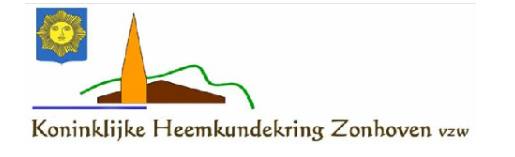 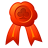 Nieuwjaars receptie 2019
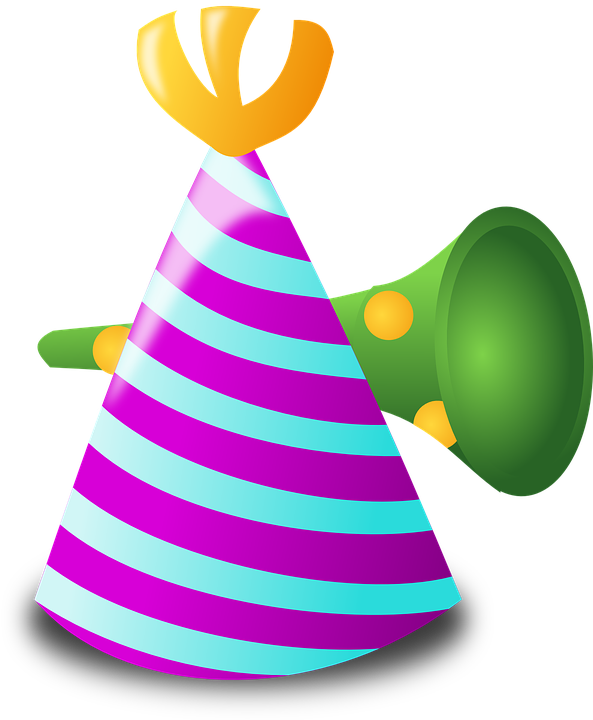 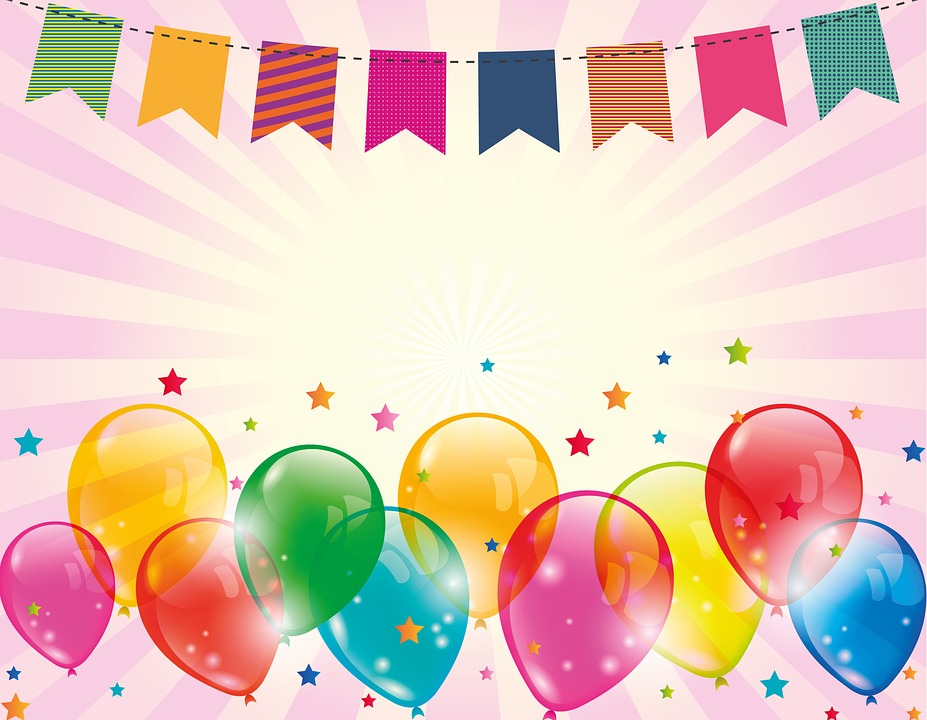 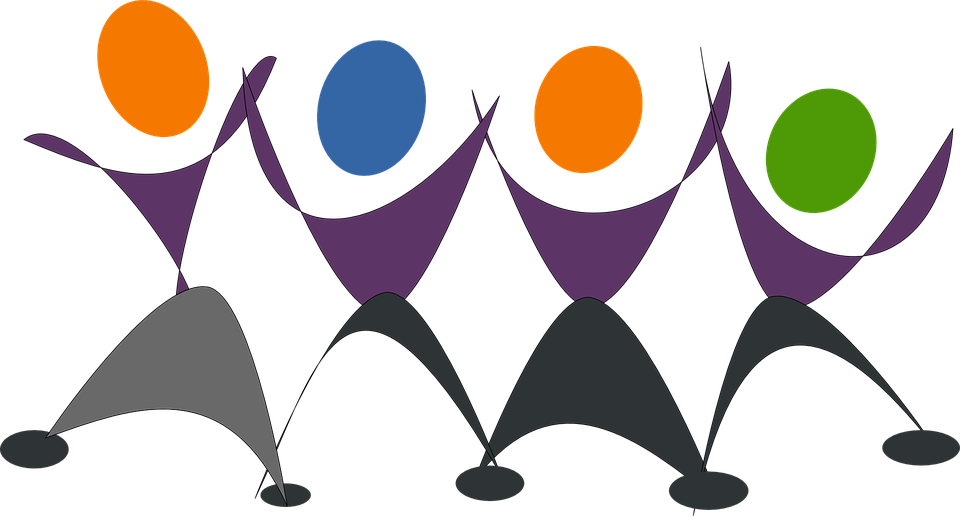 Nieuwe website van de Kon. Heemkundekring Zonhoven vzw.
Over ons,  wie zijn wij  ?
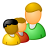 Onze leden
Stichters Heemkunde Zonhoven